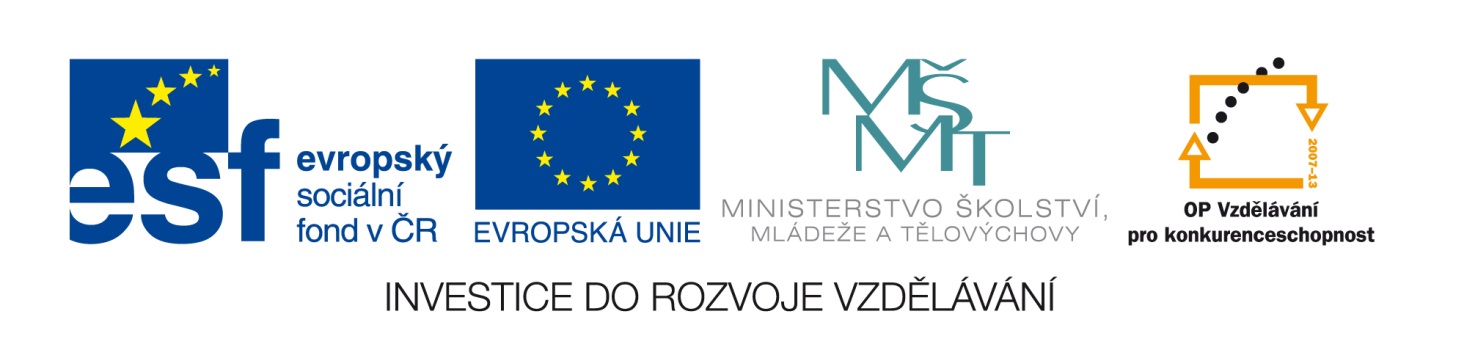 Vyjmenovaná Slova – Cesta Kolem Světa
Mgr. Blanka Andrýsková
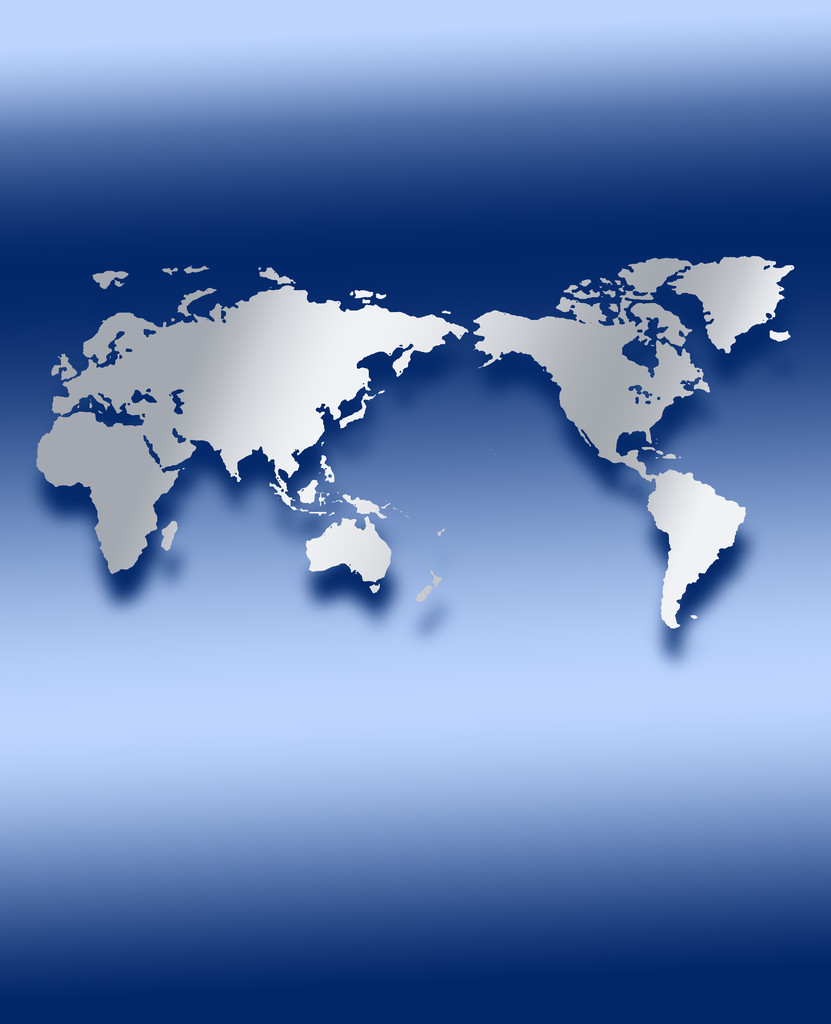 Které slovo nepatří mezi vyjmenovaná slova po B ?
A) OBÝVAT
B) NÁBYTEK
C) BYLINA
D) BYSTRÝ
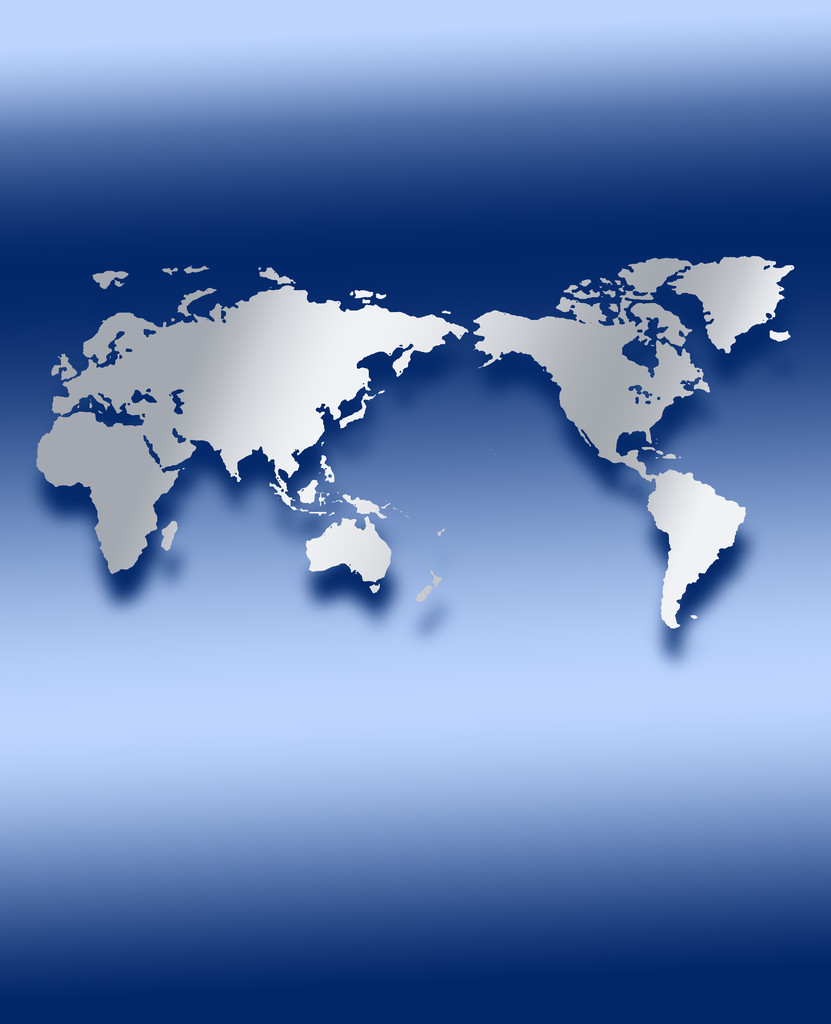 Zvol skupinu slov, kde jsou všechna vyjmenovaná slova po b
A) BÝT, BYDLIT, OBYVATEL, BYT, PŘÍBYTEK, NÁBYTEK, DOBYTEK, OBYČEJ    
     BYSTRÝ, BYLINA, KOBYLA, BÝK, BABYKA, PŘIBYSLAV, ZBYNĚK.
B) BÝT, BYDLIT, OBYVATEL, PŘÍBYTEK, NÁBYTEK, DOBYTEK, OBYČEJ    
     BYSTRÝ, BYLINA, KOBYLA, BYDŽOV, PŘIBYSLAV, ZBYNĚK.
C) BÝT, BYDLIT, OBYVATEL, BYT, PŘÍBYTEK, NÁBYTEK, DOBYTEK, OBYČEJ    
     BYSTRÝ, BYLINA, KOBYLA, BÝK, PŘIBYSLAV, ZBYNĚK.
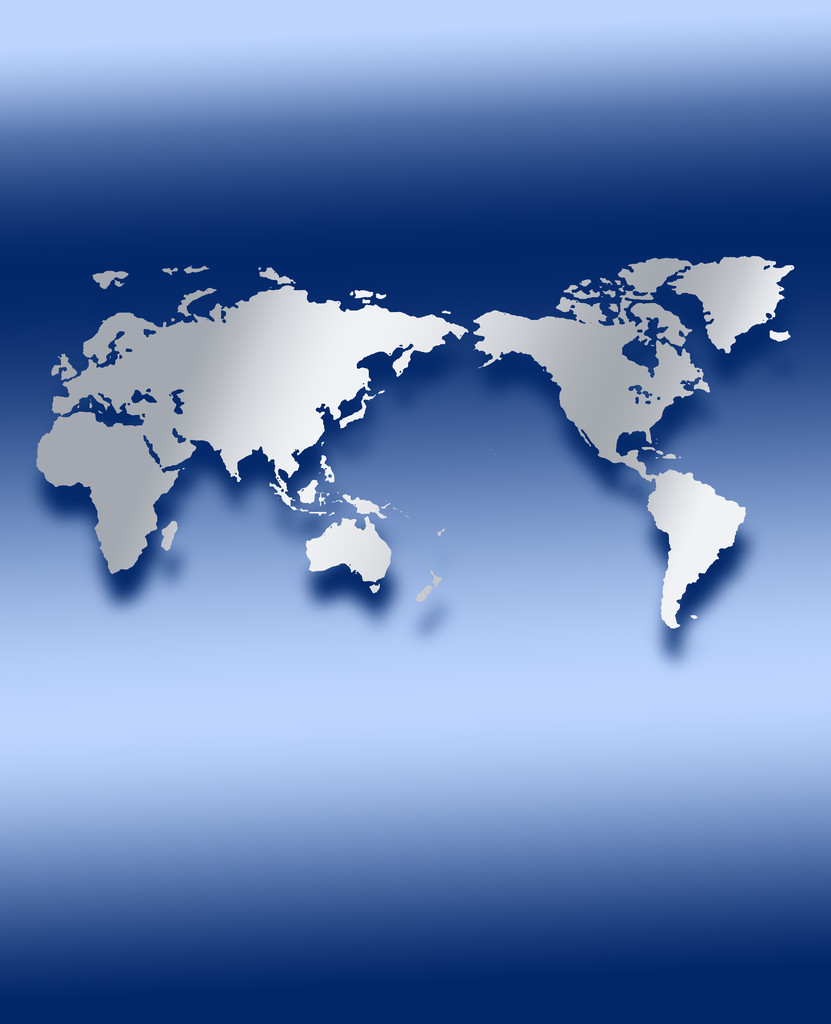 Které slovo není příbuzné k žádnému vyjmenovanému slovu po b ?
A) OBYVATELNÝ
B) NÁBYTKÁŘSKÝ
C) BYDLENÍ
D) OBYČEJ
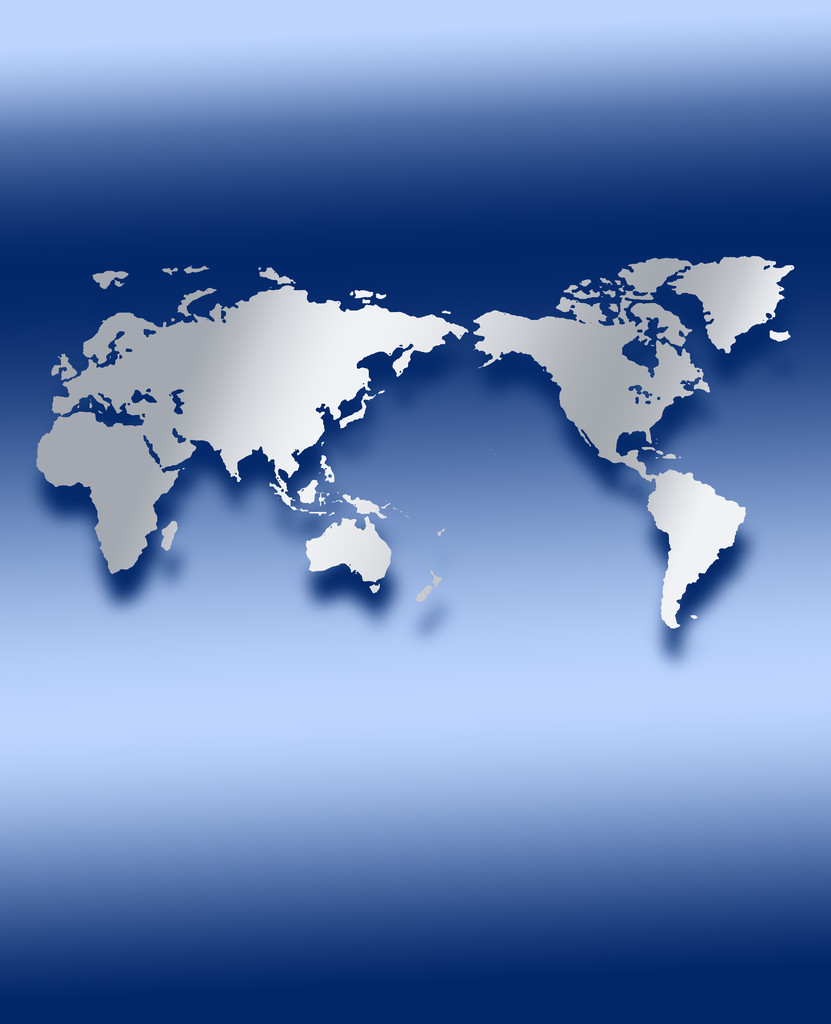 Vyber skupinu slov, která jsou příbuzná ke slovu BÝT
A) BYL, BYCH, ABYS, BYT, KDYBYCHOM
B) BYSTE, UBÝVAT, BYSTE, ABYCHOM, BYLA
C) ABY, BYLI, KDYBY, BYS, BY, KOBYLA
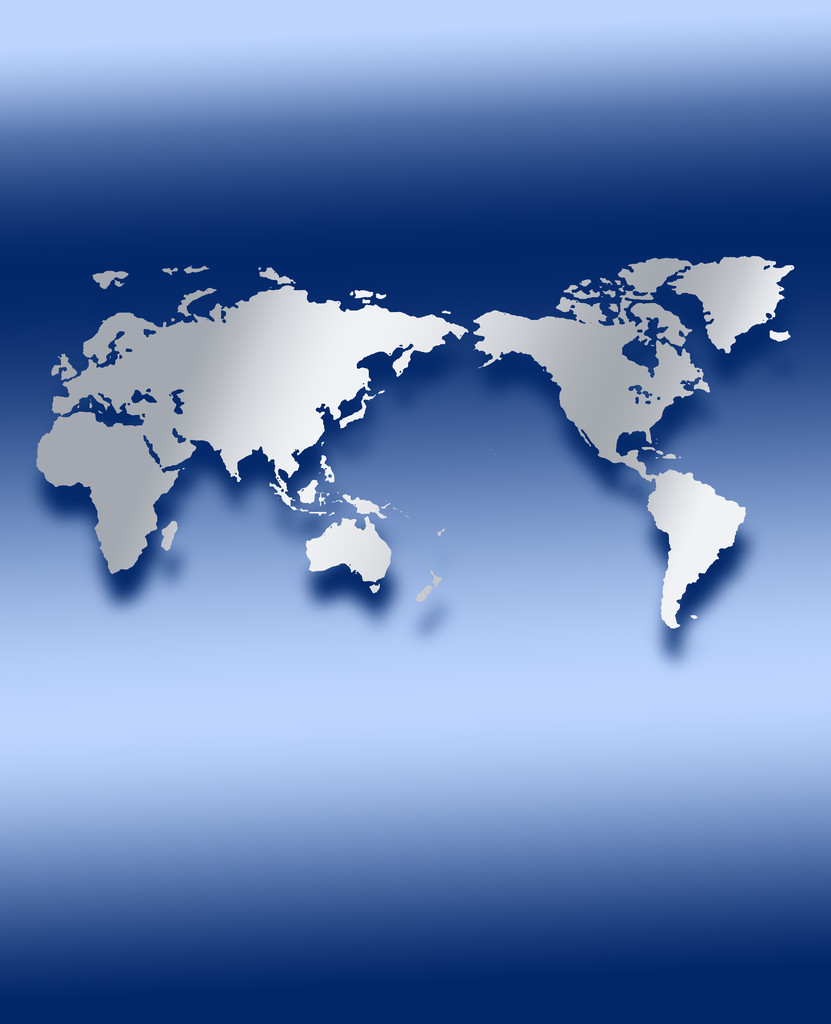 Vyber skupinu slov, ve které jsou jen vyjmenovaná slova po b
A) DOBYTKÁŘSKÝ,  BYT, ZBYTEK, PŘIBYSLAV
B) ZBYNĚK, BYSTROUŠKA, BYDŽOV, ZBYŠEK
C) OBYČEJ, BÝT, KOBYLA, BÝK
D) KOBYLA, BÝLÍ, BYSTRÝ, NÁBYTEK
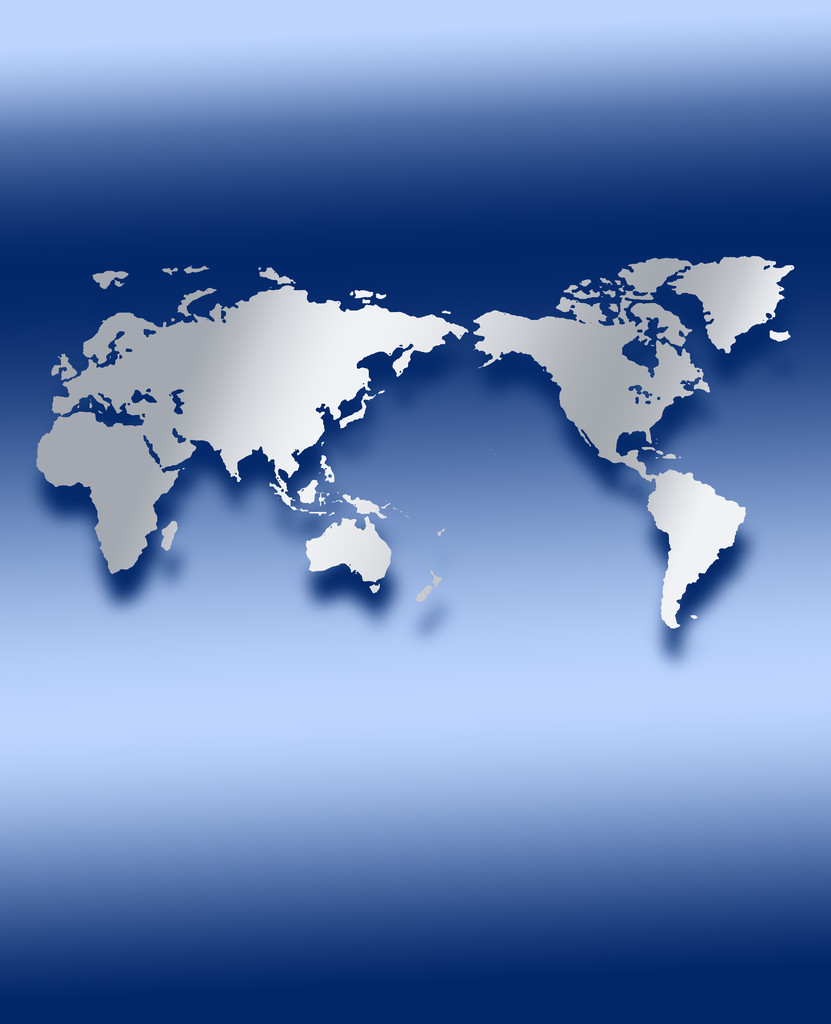 Do kterých slov doplníš –i, -y v tomto pořadí: -y, -y, -i ?
A) OB___ČEJ,   OB___DLÍ,  OB___VACÍ
B) STAROB___LÝ ,  B___STROUŠKA,   B___TVA
C) BAB___ČKA,   BAB___KA, KOB___LA
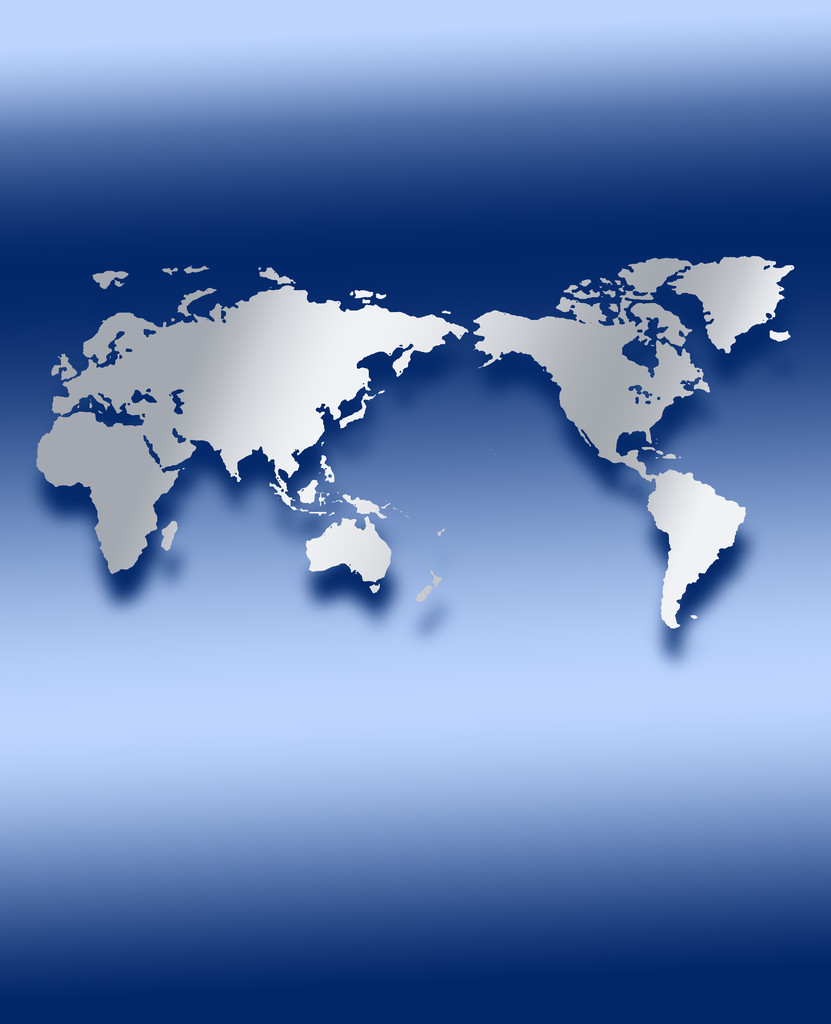 Slovo BABYKA je
A) VYJMENOVANÉ SLOVO POUŽÍVANÉ DŘÍVE
B) VYMYŠLENÉ SLOVO
C) NEZNÁMÉ SLOVO
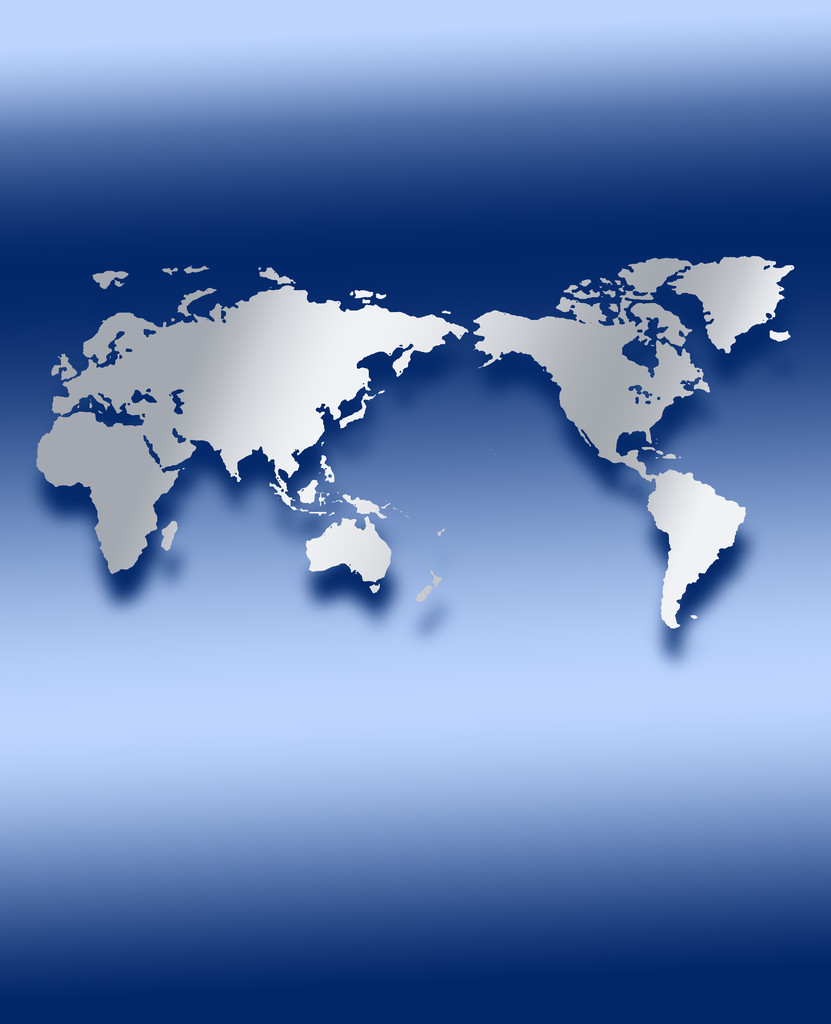 Do kterých slov doplníš pouze –y?
A) ODB___LA PŮLNOC, DOBRÉ B___DLO, VELKÝ B___Č
B) ODB___LA ÚKOL, DLOUHÉ B___DLO, MALÝ B___K
C) LÉČIVÉ B___LÍ,  B___STRÝ ŽÁK, MLADÁ KOB___LKA
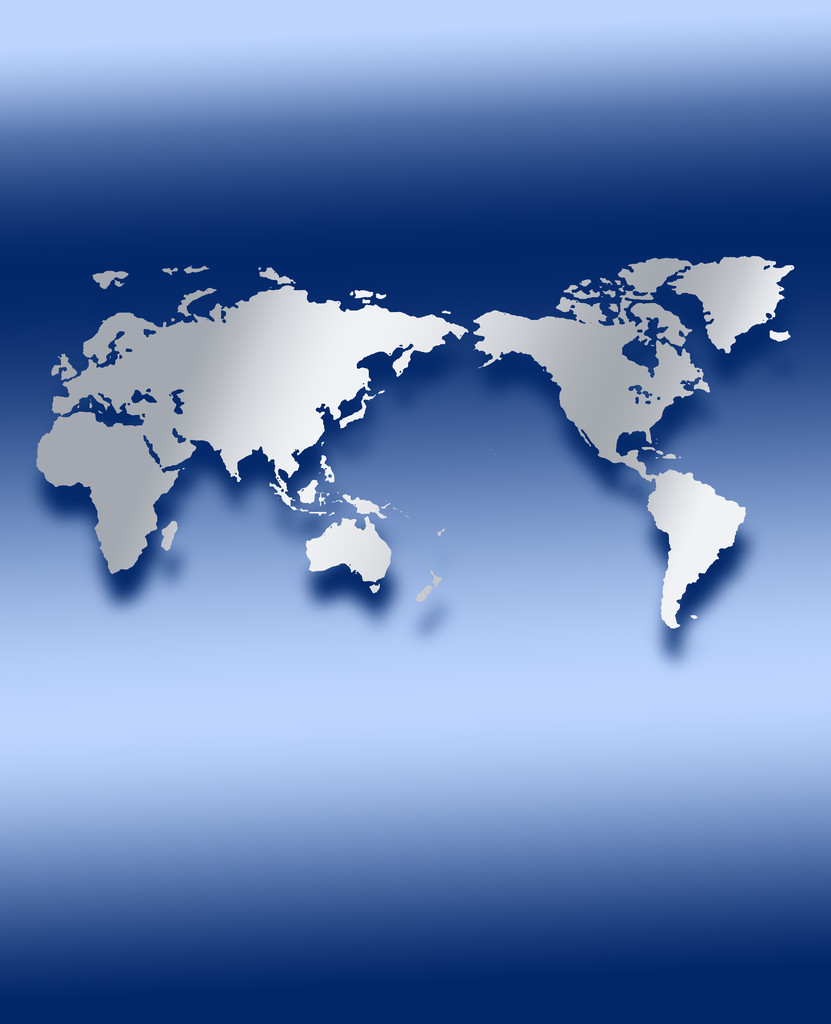 Do kterých slov doplníš pouze –i ?
A) B___LÁ BARVA, ROZB___L TALÍŘ, DRŽÍ B___DLO
B) NAB___L JMĚNÍ, HODINY ODB___LY, B___LA MLHA
ZVLÁDLI JSTE TO
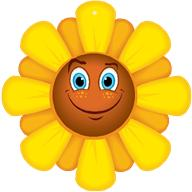 Zdroj obrázků
Office. com (Klipart)
Microsoft Office (Klipart)
http://office.microsoft.com/cs-cz/images/results.aspx?qu=smajlík&ex=1#ai:MC900437581
http://office.microsoft.com/cs-cz/images/results.aspx?qu=mapa&ex=1#ai:MP900410081
Microsoft Office (Klipart)
icrosoft Office (Klipart)
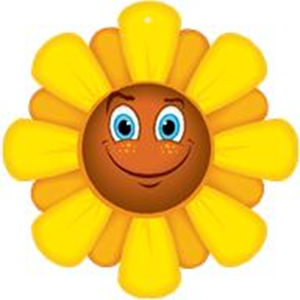